סיפור היכרות
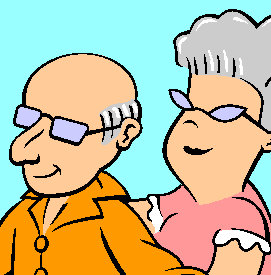 שם התלמידים : איתי ורביד
כיתה : ד1
מחנכת : עדי
"כך זה התחיל"
סבא רוני היקר,
איפה פגשת את סבתא? פגשתי את סבתא במושב "בית יוסף" בבית ספר. במושב בית יוסף בחוות הסוסים ותרנגולות של אבי עמנואל. 
באיזה גיל התחתנתם? אני הייתי בגיל 22 וסבתא בגיל20. התחתנו באולם בטבריה.
האם סבא שלפני החתונה השתנו לטובה? כן. אחרי החתונה סבא היה יותר מאושר כיוון שלפני, היה חסר משהו. רק בחתונה הפכתי לאדם שלם יותר. כעת הרווחתי גם משפחה גדולה וענפה יותר.
ההורים משני הצדדים, לא התנגדו לנישואים, הם נתנו לנו את ברכתם. אף נוצר קשר הדוק וטוב עם ההורים של סבא וסבתא. הם היו חברים טובים. למשל: אמא של סבא לימדה את אמא של סבתא לבשל מרק קובה ממש טעים ואמא של סבתא לימדה את אמא של סבא לבשל דגים ומרק עדשים. 
סבא שלמה לימד את סבא רוני לצוד ולגדל סוסים, כבשים, פרות ותרנגולות ועוד הרבה חיות טובות. ולכן סבי, אבי וגם אני אוהבים הרבה מאוד חיות. 
עם אבא של סבתא למדנו לצוד ולאהוב הרבה מאוד חיות ואבא של סבא לימד את אשתו עליזה. אחר כך לימד את אמא ואבא של סבתא לעשות קסמים למשל עם קלפים ולהעלים דברים ולמצוא אותם מאחורי אוזניים של אנשים, השתמשנו בהרבה מילות קסם. מקצוע נוסף היה נהגי משאיות מכל הסוגים וגם לגדל ירקות רבים למשל בננות עגבניות, מלפפונים, פלפלים, תפוזים, מלונים, אבטיחים, מנגו, גזר, אבוקדו ועוד. לאבא של סבא היו בתי גידול רבים של ירקות וחממות. היה לו קושי. אבא של סבתא עזר לו. הם היו חברים טובים מאוד ועם הרבה כבוד זה כלפי זה. 
רביד